Готовим с мамойВоломатов Семенкласс4В
Готовим из теста основу для пиццы
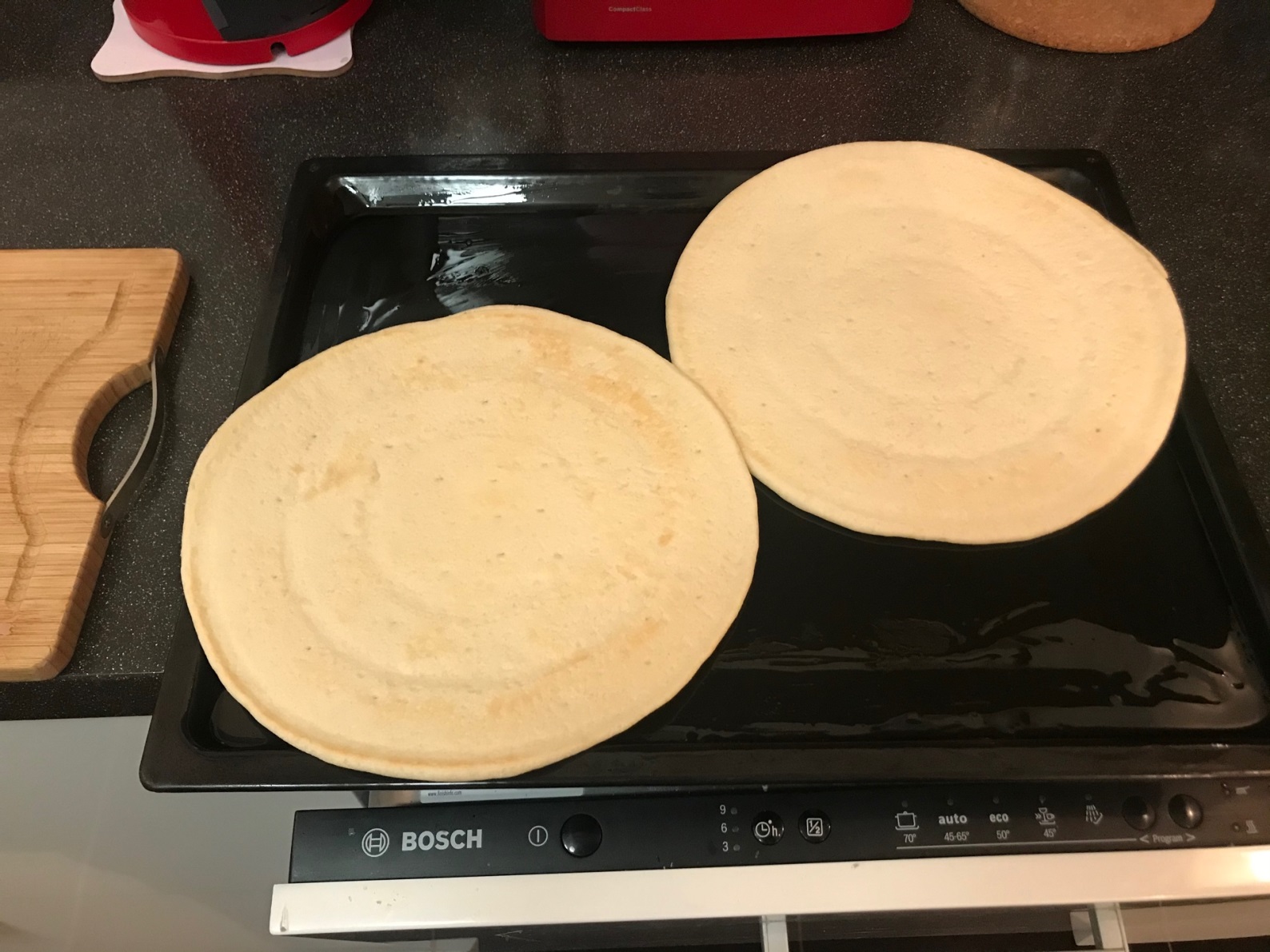 Смазываем основу кетчупом и майонезом
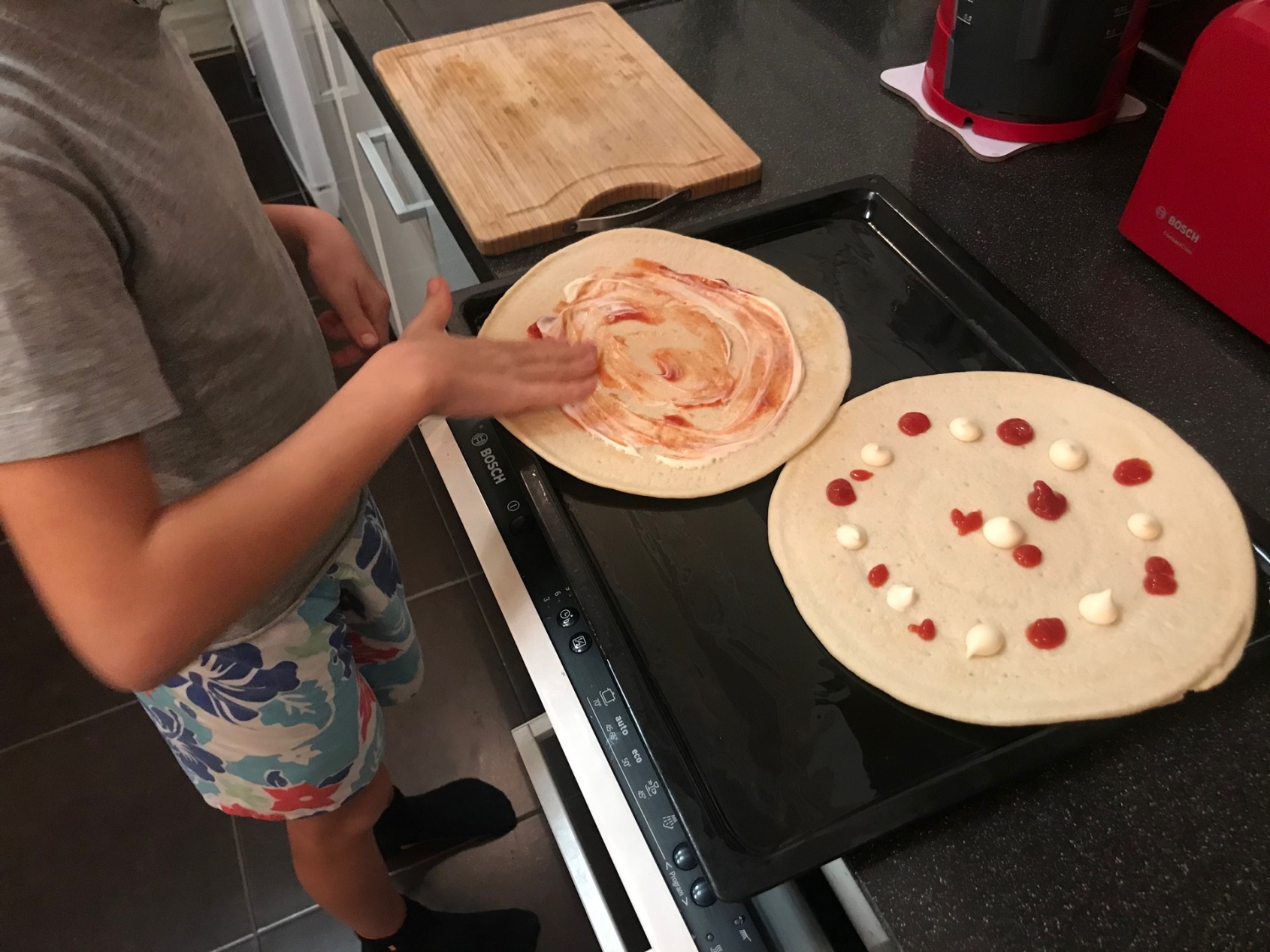 Нарезаем ветчину и маринованные огурчики
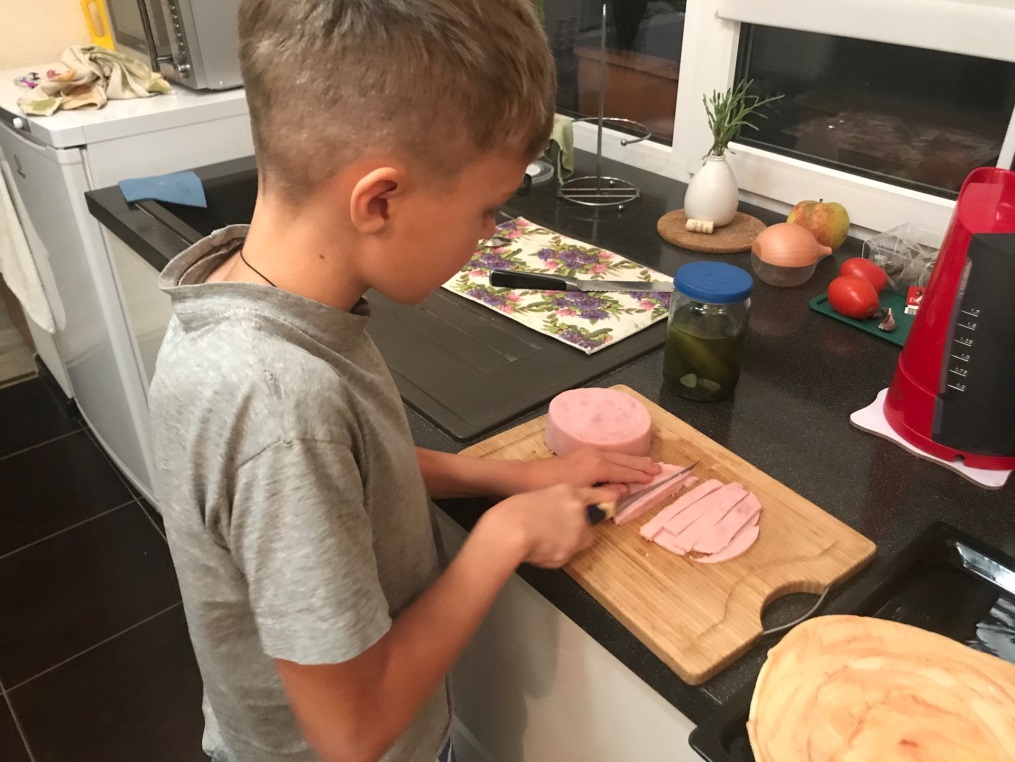 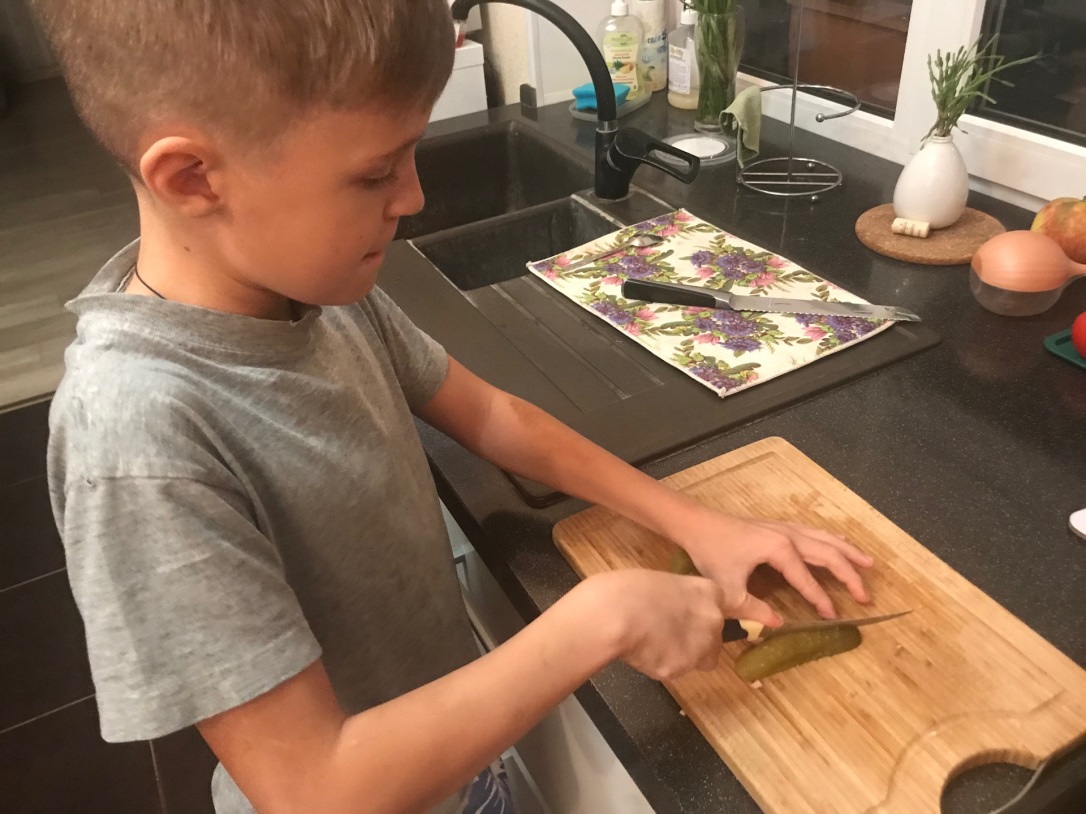 Натираем сыр и посыпаем пиццу сыром
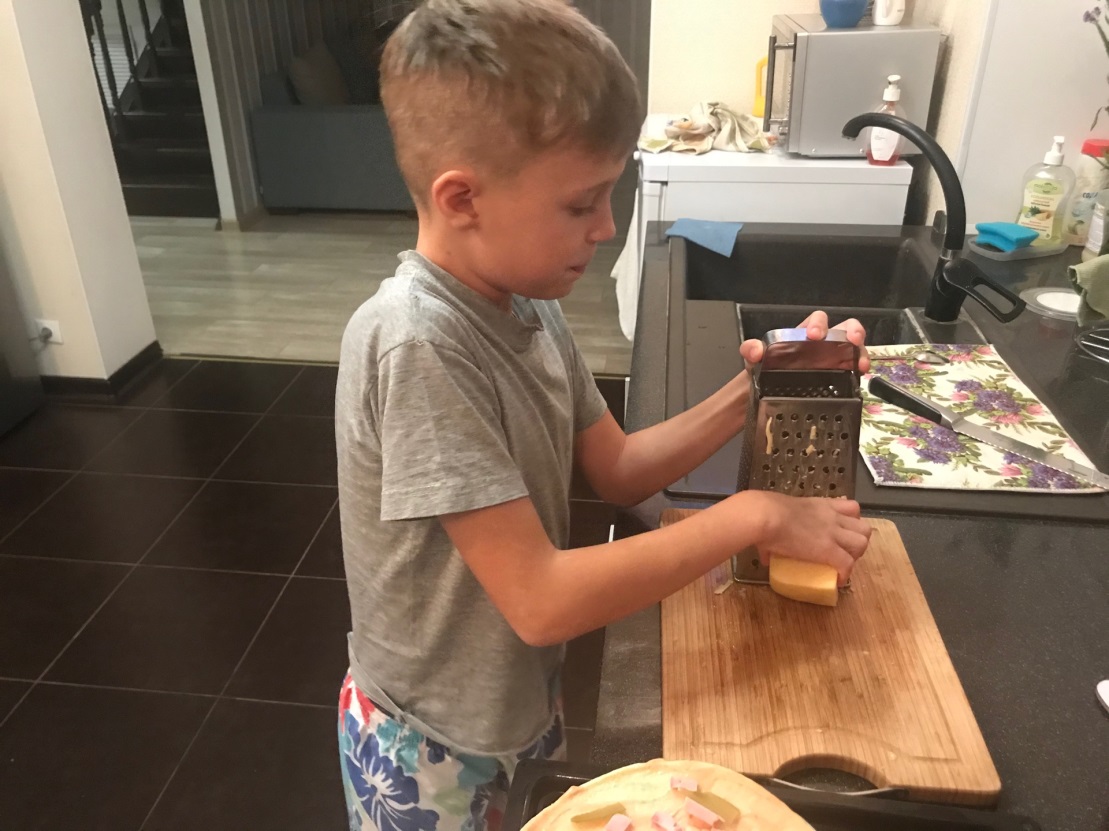 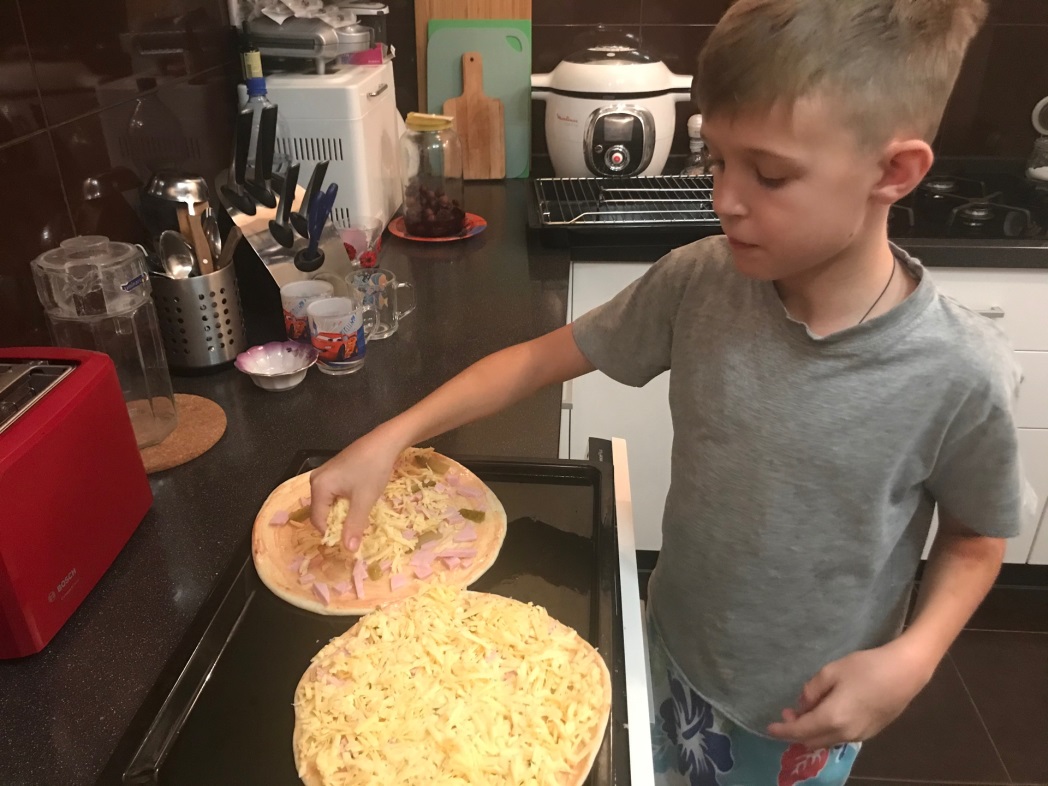 Ставим пиццу в духовку 180С на 15 минут.
Пицца готова !)
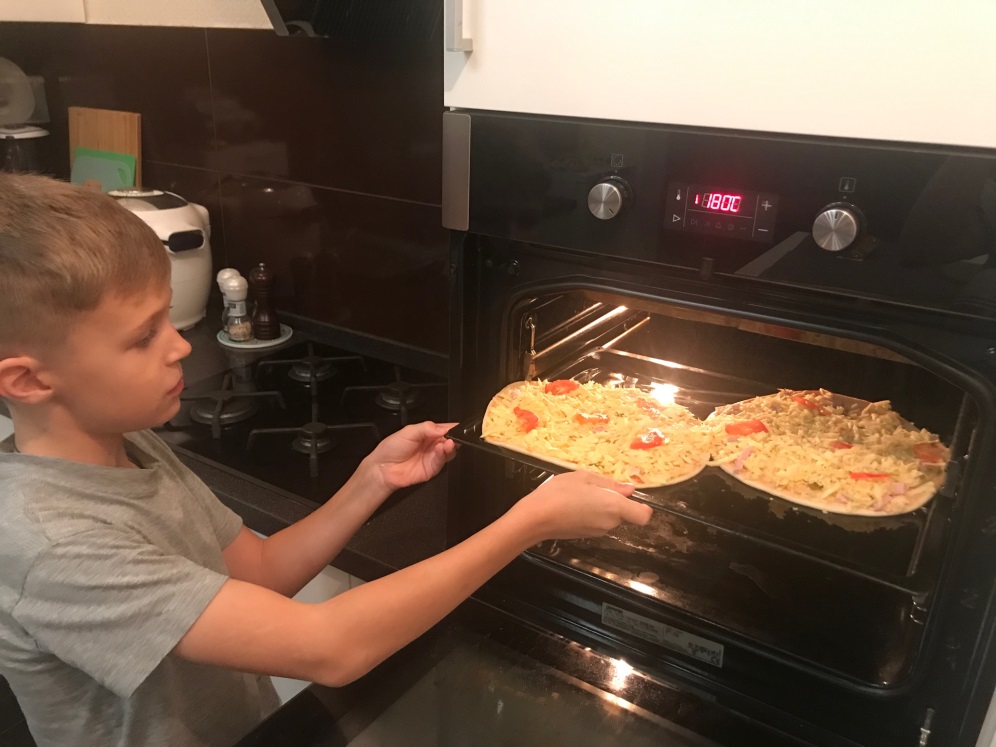 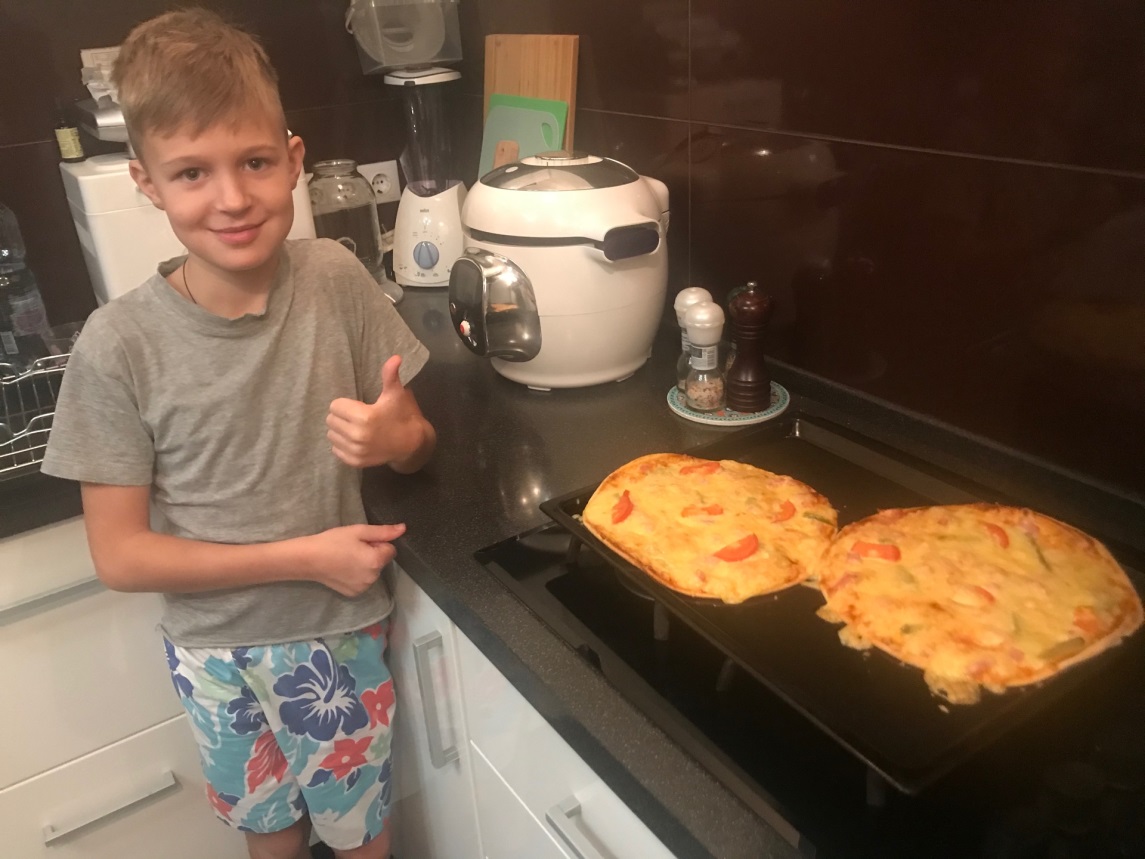 Спасибо за внимание !!!